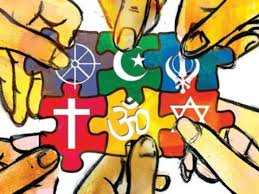 KAMO VODE NACIONALIZAM I EKSTREMIZAM?Radionica: „Pisanje na leđima”
Brno, 21.-24.11.2018.
 Evaluacijski seminar
Dobna skupina
Radionica „Pisanje na leđima” provedena je u 5.a i u 7.c
5.a = 18 učenika, dob: 12 godina
7.c = 16 učenika, dob: 14 godina
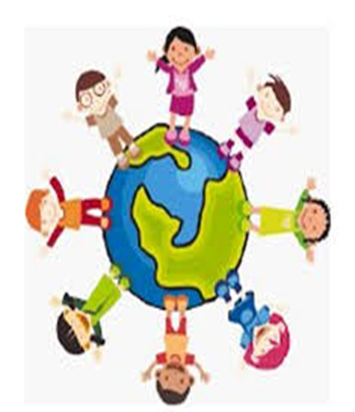 Tijek radionice
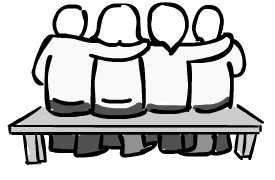 Učenici su kroz razne aktivnosti ( masaža leđa, pisanje po leđima) izražavali svoje emocije i ukazivali na probleme s kojima se susreću u razredu. 
Radionica je bila vrlo dinamična jer su uglavnom svi imali pozitivne komentare jedni o drugima što bi značilo da se učenici u razredu međusobno razumiju i uvažavaju. 
U završnom djelu radionice učenici su pisali poruke mira stavljajući u kontekst i obilježavanje pada grada Vukovara (18.11.).
5P
1 imenica = MIR
3 glagola = živjeti, poštivati, željeti
2 pridjeva = miroljubiv, glasan
1 pojam = TOLERANCIJA
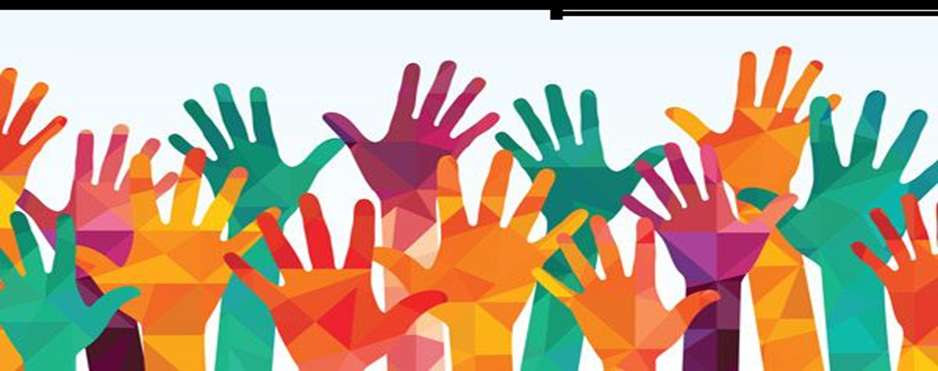 VIDEO URADCI
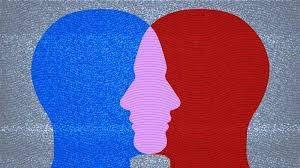 LINK  za animoto u 5. razredu 
https://animoto.com/play/6bHkMdHFzfzaW1nuw3xLAg
LINK za animoto u 7. razredu
https://animoto.com/play/ftOEt5fW0gd0byiQUtvO0Q